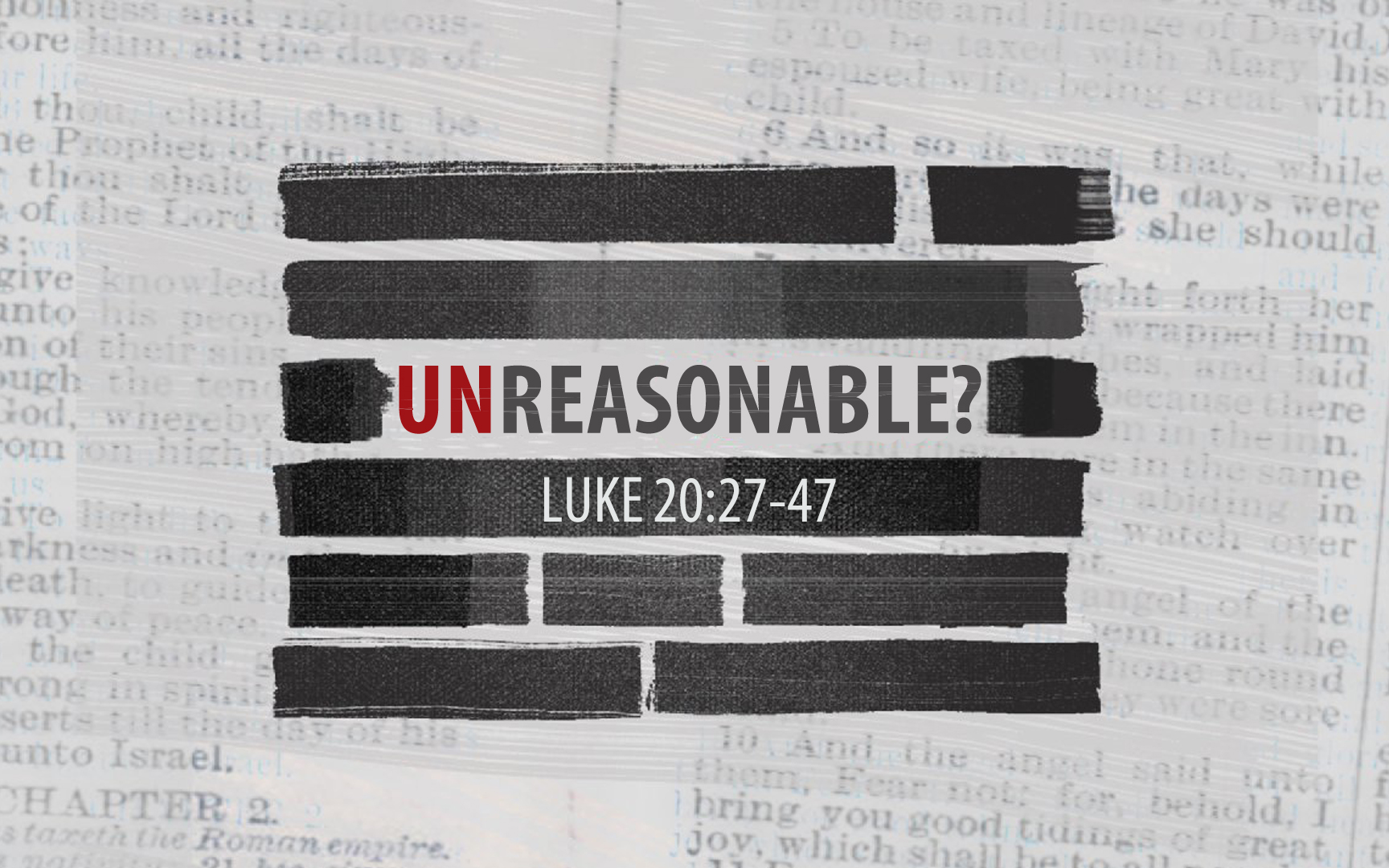 IrrazonableIncreíble
¿IRRAZONABLE?
LUCAS 20:27-47
[Speaker Notes: Esta mañana quiero que miremos de cerca un encuentro con Jesús con el que creo que todos podemos identificarnos.

En Lucas 20, los saduceos han escuchado que Jesús tiene mucho que decir acerca de la vida eterna y la resurrección. Ya ha hablado sobre este tema en Lucas 14:14….

Simplemente no pueden aceptarlo. Para ellos suena demasiado imposible, demasiado complicado, demasiado IRRAZONABLE para creer.

Creo que podemos relacionarnos con esta situación porque hoy en día, muchos de nuestros compañeros de trabajo o nuestra familia o nuestros compañeros pueden tener un respeto básico por Jesús, pero encuentran algún aspecto de nuestra FE demasiado... demasiado complicado... demasiado lejos. descabellado... demasiado exigente... demasiado irrazonable.

A medida que nos sumerjamos en este pasaje, creo que verás que tenemos mucho que aprender de Jesús sobre cómo responder a estas preguntas, pero aún más... creo que verás lo INCREÍBLE que es Jesús, para que podamos aún más seguros de que poner nuestra Fe EN JESÚS es la mejor elección que podríamos hacer...



En Lucas 20... todos están tratando de atrapar a Jesús con preguntas cuidadosamente formuladas...]
CUESTIONAN
SU TEOLOGÍA
CUESTIONAN
SU AUTORIDAD
CUESTIONAN
SU POLÍTICA
LUCAS 20:27-47
LUCAS 20:1-8
LUCAS 20:19-26
Conoce a Dios…
De Dios…
Por Dios…
El reto de los saduceos a la teología de Jesús
Su sesgo:Ninguna resurrección (y solo aceptan la Torá)
Su texto:La ley del matrimonio levirato (Deuteronomio 25:5)

Su situación:Una mujer casada con 7 hermanos (20:29-32)
Su pregunta:“En la resurrección…” (20:33)
[Speaker Notes: Actitud muy familiar: “Solo dame las palabras de Moisés…”
Solo quieren una parte de las Escrituras.]
Cuando tengo preguntas,Jesús tiene respuestas que superan con creces mis expectativas.
Él revela mis suposiciones falsas. (20:34-35)
Él expande mi entendimiento. (20:36)
Él cuestiona mis prejuicios. (“ángeles” 20:36)
El resuelve mi conflicto. (20:39)
[Speaker Notes: Son más sabios, más completos, más extensos, más perspicaces.

Ninguna pregunta es demasiado difícil para Jesús.

Amigos, solo estamos viendo una sección esta mañana. Pero déjame asegurarte: ¡Jesús todavía tiene respuestas sobre el matrimonio y la vida después de la muerte, y tantas cosas que nos confunden!]
Cuando las ideas parecen irrazonables,Jesús es demasiado increíblepara ser ignorado.
“Y enseñaba cada día en el templo; mas los príncipes de los sacerdotes, y los escribas, y los principales del pueblo procuraban matarle.  Y no hallaban qué hacerle, porque todo el pueblo estaba suspenso oyéndole.” (19:47-48)
[Speaker Notes: ** Puede que no queramos hablar con Jesús si sus respuestas son tan poderosas... pero eso nos lleva a un segundo hecho. Los saduceos solo tienen que venir y escuchar lo que Él va a decir... ¡porque Él es demasiado brillante para no preguntar!

JESÚS es AQUEL que puede sanar a los ciegos, a los cojos, a los sordos.

JESÚS es AQUEL que puede caminar sobre el agua y calmar una tormenta.

JESÚS es Aquel que puede resucitar a los muertos y multiplicar los panes y los peces.

JESÚS es AQUEL que arroja nuestros demonios y cumple la profecía.

Él no puede ser ignorado. Todos deben tomar una decisión acerca de Jesús.

¡Cientos de testigos oculares, tanto amistosos como críticos, vieron y escribieron sobre este hombre!
Estaba tan polarizado que la gente dejaba todo para seguirlo, o lo despreciaba lo suficiente como para crucificarlo.
Jesús es muchas cosas, pero lo único que no es es irrelevante. Él no puede ser ignorado.

¡Tú y yo debemos decidir lo que creemos acerca de alguien que es tan sabio, tan poderoso y tan amoroso!]
Cuando otros cuestionan mi fe,Jesús me muestra cómo responder con convicción.
“Aun Moisés…” Jesús responde desde una autoridad compartida.
“la zarza…” Jesús ha leído y estudiado bien.
“Dios de Abraham…Isaac…Jacob” Jesús señala detalles clave.
“Dios…de los vivos” Jesús se conecta con la naturaleza de Dios.
[Speaker Notes: Autoridad compartida: Como solo prestan atención a Moisés, Jesús va a un pasaje escrito por Moisés.
Esto puede ser difícil... pero normalmente podemos encontrar algún punto de partida común.
¿No estamos ambos de acuerdo en que debemos ser cariñosos?
¿No estamos los dos de acuerdo en que todos mueren?
¿No estamos ambos de acuerdo en que el mundo en el que vivimos muestra una complejidad y un poder asombrosos?
¿No estamos ambos de acuerdo en que uno de los nuestros, tenemos un conocimiento limitado?

El arbusto: Jesús conoce la historia. Él conoce las Escrituras por dentro y por fuera. ** Conecte la lección temática de esta noche sobre atesorar las Escrituras.**. Porque lo que nos SOSTIENE y lo que es: PALABRA DE DIOS.

Detalles clave: 2 detalles... Primero, el tiempo presente. Dios es actualmente el Dios de esos hombres. Porque ambos existen actualmente. Pero segundo, Dios actualmente está cumpliendo las PROMESAS que les hizo a esos hombres. ¡Dios no quebranta Sus pactos!

Naturaleza de DIOS: Él está vivo. El es fiel. Él es confiable.

¿Ves que una pregunta específica sobre la resurrección se ha convertido en una oportunidad de enseñanza sobre Dios mismo? Queremos ayudar a la gente a ver al PADRE como JESÚS lo ve.]
Cuando lo escuchamos,Jesús nos enseña lo que esen realidad irrazonable.
Es IRRAZONABLE rechazar a nuestro amoroso Señor. (40-44)
Es IRRAZONABLE seguir a expertos arrogantes. (45-46)
Es IRRAZONABLE vivir para la riqueza y la popularidad. (47)
Es IRRAZONABLE no estar preparado para el futuro. (35-38)
[Speaker Notes: Son más sabios, más completos, más extensos, más perspicaces.

Ninguna pregunta es demasiado difícil para Jesús.

Amigos, solo estamos viendo una sección esta mañana. Pero déjame asegurarte: ¡Jesús todavía tiene respuestas sobre el matrimonio y la vida después de la muerte, y tantas cosas que nos confunden!]
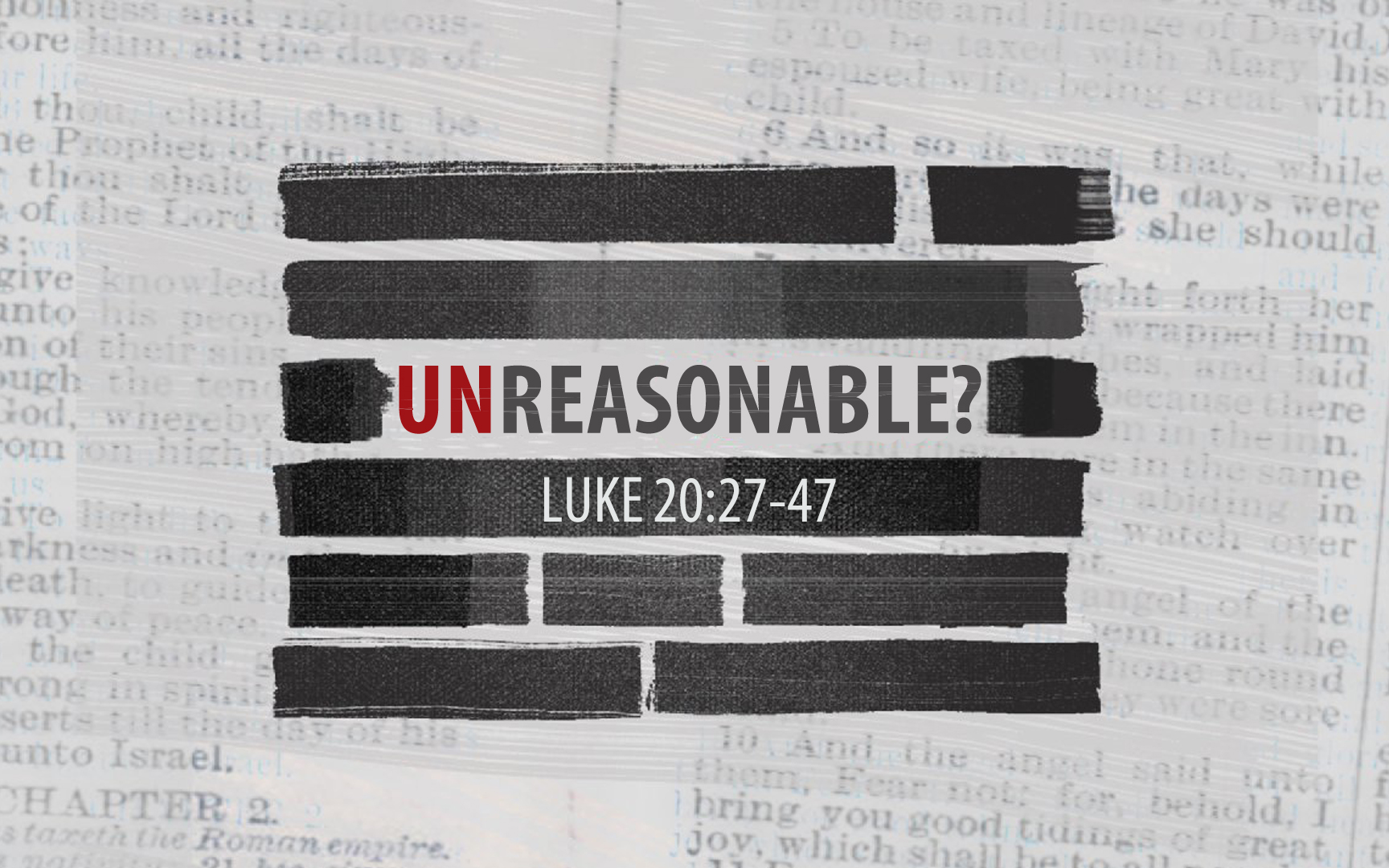 IrrazonableIncreíble
¿IRRAZONABLE?
LUCAS 20:27-47
[Speaker Notes: Esta mañana quiero que miremos de cerca un encuentro con Jesús con el que creo que todos podemos identificarnos.

En Lucas 20, los saduceos han escuchado que Jesús tiene mucho que decir acerca de la vida eterna y la resurrección. Ya ha hablado sobre este tema en Lucas 14:14….

Simplemente no pueden aceptarlo. Para ellos suena demasiado imposible, demasiado complicado, demasiado IRRAZONABLE para creer.

Creo que podemos relacionarnos con esta situación porque hoy en día, muchos de nuestros compañeros de trabajo o nuestra familia o nuestros compañeros pueden tener un respeto básico por Jesús, pero encuentran algún aspecto de nuestra FE demasiado... demasiado complicado... demasiado lejos. descabellado... demasiado exigente... demasiado irrazonable.

A medida que nos sumerjamos en este pasaje, creo que verás que tenemos mucho que aprender de Jesús sobre cómo responder a estas preguntas, pero aún más... creo que verás lo INCREÍBLE que es Jesús, para que podamos aún más seguros de que poner nuestra Fe EN JESÚS es la mejor elección que podríamos hacer...



En Lucas 20... todos están tratando de atrapar a Jesús con preguntas cuidadosamente formuladas...]